Problèmes d’allumettes
CE2
Diaporama avec une série de problèmes (avec solutions) autour de problèmes essais erreurs avec des allumettes.
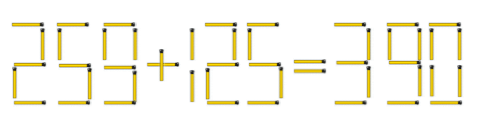 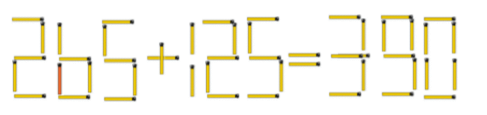 Problème N°2
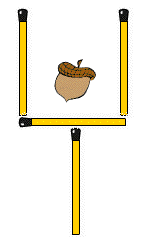 En bougeant seulement deux allumettes on enlève la noisettes de la pelle
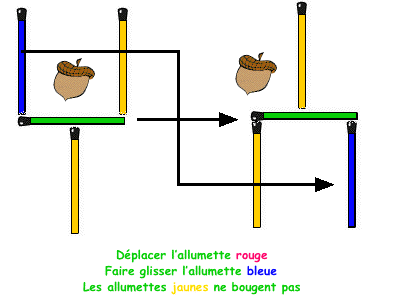 Source : http://www.jlsigrist.com/
Problème N°3
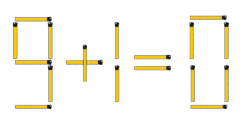 Déplace une allumette pour rétablir l’égalité
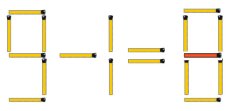 Problème N°4
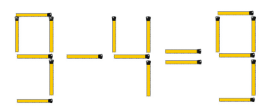 Déplace une allumette pour rétablir l’égalité
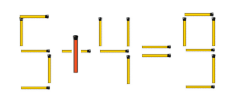 Problème N°5
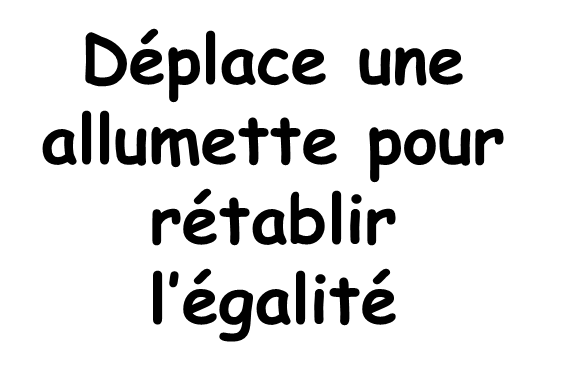 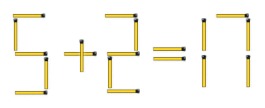 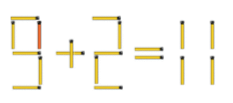 Problème N°6
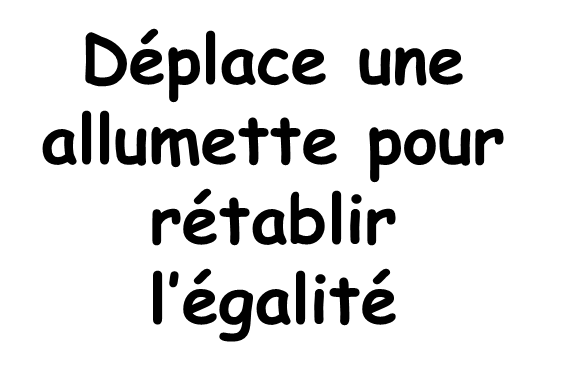 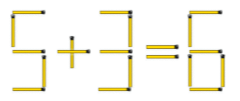 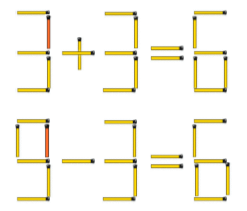 Problème N°7
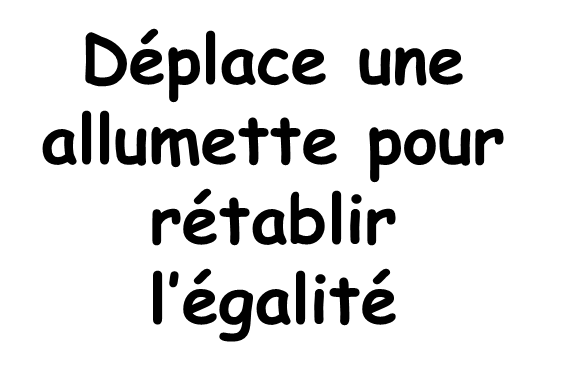 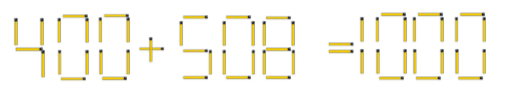 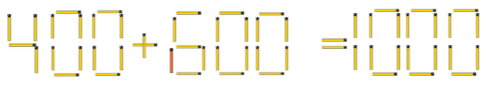 Problème N°8
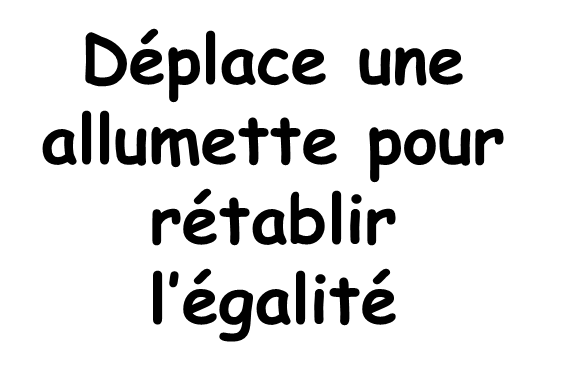 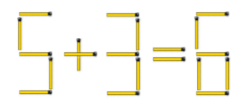 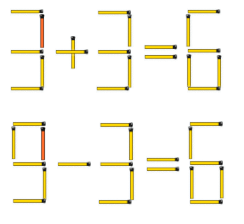